Муниципальное общеобразовательное учреждение 
средняя общеобразовательная школа № 3
ПОЛЕЗНЫЕ ИСКОПАЕМЫЕ
 СТАВРОПОЛЬСКОГО КРАЯ
(внеклассное занятие в 4 классе)
Подготовила и провела
 учитель начальных классов:
Борисенко Елена Анатольевна
с. Китаевское, 2016 г.
Игра «Я знаю родной край»
ПОВЕРХНОСТЬ
ВОДОЕМЫ
1
2
3
4
1
2
3
4
РАСТЕНИЕВОДСТВО
1
2
3
4
ВОДОЕМЫ
1. Искусственное углубление на поверхности суши, заполненное водой?
ВОДОЕМЫ
2. Какие водоёмы относятся к естественным?
ВОДОЕМЫ
3. Какая река протекает 
в нашем селе?
ВОДОЕМЫ
4. Какой район в нашем крае имеет мировое значение?
ПОВЕРХНОСТЬ
1. Назови горы нашего края?
ПОВЕРХНОСТЬ
2. Поверхность суши бывает?
ПОВЕРХНОСТЬ
3. Что способствует разрастанию оврагов?
ПОВЕРХНОСТЬ
4. Овраг - это…

А) углубление с крутыми, осыпающимися склонами, на которых нет растений;

Б) углубление с пологими, поросшими растениями склонами;
РАСТЕНИЕВОДСТВО
Что означает слово 
«садоводство»?
РАСТЕНИЕВОДСТВО
2. Что относится к растениеводству?
РАСТЕНИЕВОДСТВО
3.  Какие культуры выращивают у нас на полях?
РАСТЕНИЕВОДСТВО
4. Полевое растение, из зёрен которого получают муку и пекут чёрный хлеб?
ПОЛЕЗ
ПАЕМЫЕ
ИСКО
РОПОЛЬСКОГО
СТАВ 
ЯКРА
НЫЕ
ПОЛЕЗНЫЕ  ИСКОПАЕМЫЕ
СТАВРОПОЛЬСКОГО    КРАЯ
Цель: Формирование представлений учащихся о родном крае, изучение полезных ископаемых Ставропольского края, их свойств, состояний, месторождений и применение. Воспитание патриотических чувств гордости к родному краю, к месту, где ты родился и живешь.
Задачи:
Познакомиться с полезными ископаемыми Ставропольского края и их свойства.
Сформировать представление о  понятиях «месторождения», «геолог», «полезные ископаемые», «тектоническая карта».
3.     Учить работать с административной и тектонической картой.
Месторождение 
ископаемых
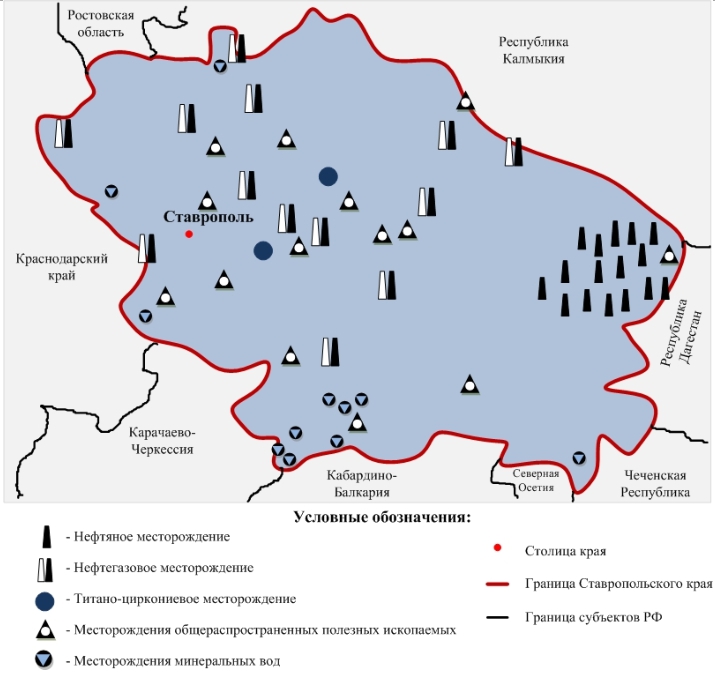 Места, где в глубинах Земли или на её поверхности залегают полезные ископаемые, называются месторождениями.
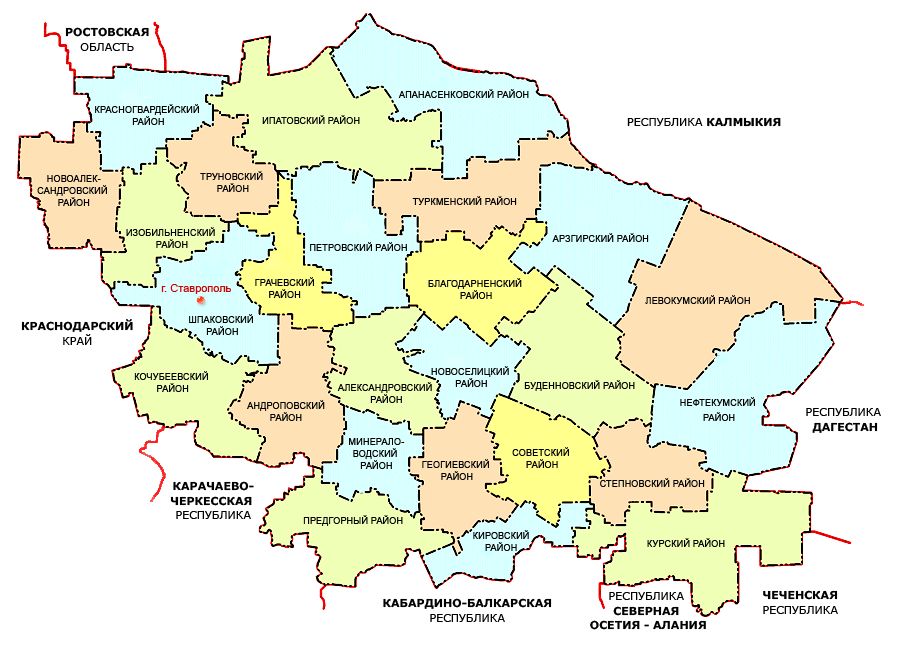 Отыскивают месторождения -
геологи.
1 группа Нефть и титано-цирконевые месторождения ;2 группаНефтегазовые месторождения;3 группаМесторождение общераспространенных ископаемых и минеральных вод.
Состояние: жидкое.
Свойства: резкий запах, масляниста.
Месторождение: Нефтекумском и  Будёновском районах.
Применение: изготовление керосина, бензина для автомобилей и дизельного топлива для тракторов, а так же сырьё, используемое в химической промышленности.
НЕФТЬ
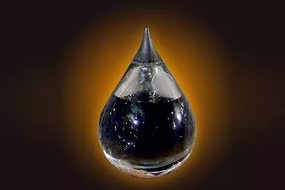 Состояние: газообразное.
Свойства: бесцветен и не имеет запаха (в том случае, если не имеет в своём составе сероводорода), он легче воздуха, горюч и взрывоопасен.
Месторождение: Андроповском  и Курском районах.
Применение: топливо используется в быту и на производстве
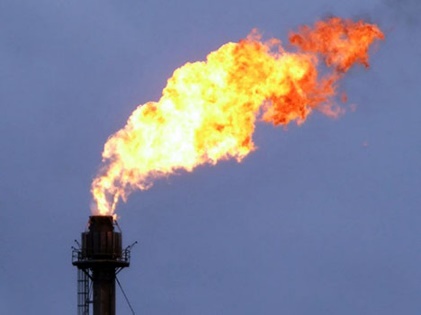 ГАЗ
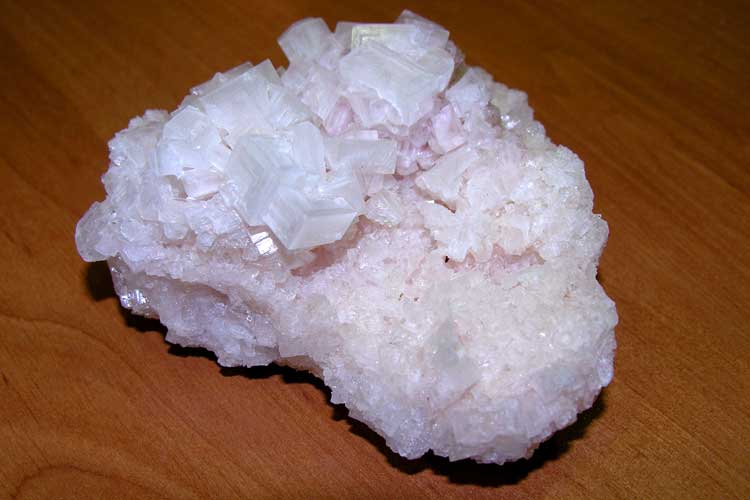 Состояние: твердое
Свойства: солоноватый вкус (при полнейшем отсутствии какого-либо запаха у нее) и характерный прозрачный или белый оттенок; также она имеет слабый стеклянный блеск. Месторождение : В озёрах Довсун  (Арзгирский район),  Птичье (Изобильненский район) и Солёное (Красногвардейский район) 
Применение:  пищевая добавка
ПОВАРЕННАЯ 
СОЛЬ
Состояние: твердое
Свойства: целебные
Месторождение: дно Тамбуканского  (Большого) озера
Применение: грязелечение улучшает функции эндокринных желез, способствует рассасыванию спаек, рубцов, сращению костей и помогает повышению подвижности больных суставов.
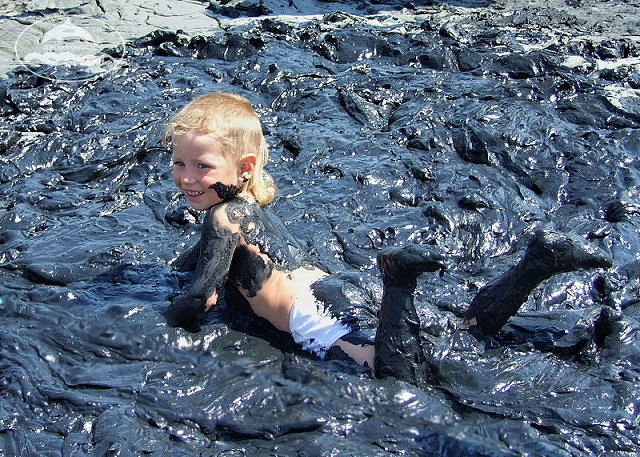 ЛЕЧЕБНЫЕ ГРЯЗИ
Минеральная вода – это вода, которая насыщена солями и газами. Проникая по трещинам горных пород, она растворяет минералы и насыщается газами.
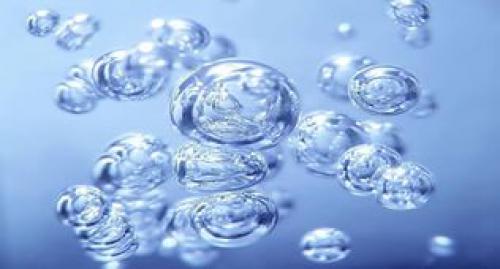 Состояние: жидкое
Свойства: целебное
Месторождение : КМВ
Применение:    В санаториях и пансионатах Кавказских Минеральных Вод лечат заболевания органов кровообращения, движения, нервную систему, кожные и другие заболевания.
Физминутка
Правила разгадывания:
1. Слова не пересекаются и не образуют «крестов».2. Слова могут изгибаться только по горизонтали и по вертикали в любые стороны.
3. Каждая буква может входить в   состав только одного слова.
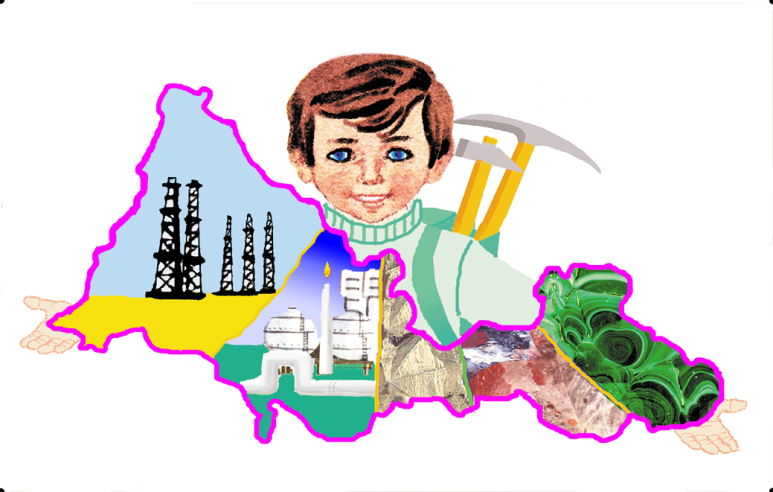 У
Г
О
Н
Е
Ф
П
О
А
М
Е
Л
Г
Ь
Т
Е
Р
С
Т
Л
Ь
А
З
С
С
Б
Б
О
Ц
Е
Н
И
В
О
Е
Е
Р
Ф
Г
Р
А
Н
К
Р
С
З
О
А
М
Т
И
С
Е
Т
О
Л
Р
О
Р
Д
А
Ц
Р
Т
О
М
С
Л
Ю
К
В
А
Задачи:
Познакомиться с полезными ископаемыми Ставропольского края и их свойства.
Сформировать представление о  понятиях «месторождения», «геолог», «полезные ископаемые», «тектоническая карта».
3.     Учить работать с административной и тектонической картой.
Спасибо за внимание!